¡Llegó el momento de trabajar juntas!
RETO GRUPAL “Elevator Pitch”
Fecha de entrega: Lunes 18 de julio

En este documento encuentran las instrucciones para entregar el pitch de elevador, así como algunos ejemplos guía.
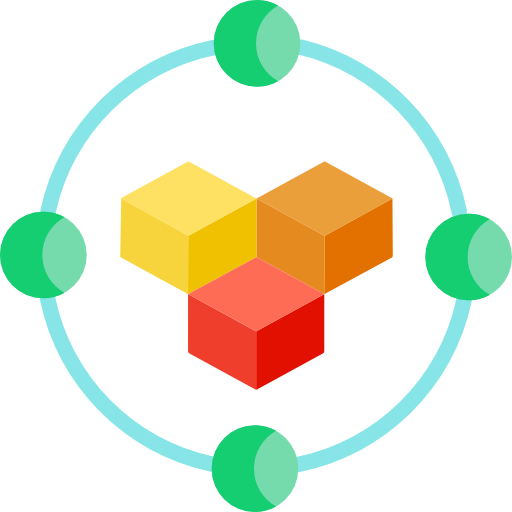 RETO GRUPAL “Elevator Pitch”
En la siguiente tabla escriban los nombres y correo electrónico de las integrantes del grupo.
Esta información será utilizada para cargar la calificación del reto a la Academia ConnectAmericas, por lo que es muy importante que ingresen los datos tal como están en la Academia.
Algunas preguntas orientadoras del pitch de elevador
Algunos ejemplos
Instrucciones
En sus grupos deben planear un pitch de elevador para una de las empresas integrantes, es decir, deben escribir el discurso.

La representante de la empresa debe presentar el pitch de elevador a las demás participantes y estás deberán contribuir feedback para mejorar el discurso.
Finalmente, la representante de la empresa debe grabar un vídeo de 5  mintos máximo en el que presente su pitch de elevador ajustado con los comentarios de sus compañeras.
Consideraciones adicionales
El vídeo NO puede durar más de 5 minutos
Traten de presentar un pitch fluido que despierte interés en los oyentes, no se trata de memorizar un discurso.
Solo se tendrá en cuenta el vídeo para la calificación, no deben enviar ningún documento adicional. 
Es importante garantizar la calidad del sonido y el vídeo.
Usen los ejemplos presentados como fuente de inspiración, pero no se enfoquen en imitarlos parte del éxito del pitch de elevador está en su autenticidad lo que depende puramente del valor que tienen sus negocios para ustedes, los usuarios y los inversionistas.